МБДОУ «Красносопкинский д\с «Аленка»Использование здоровье сберегающих технологий в ДОУ посредством комнаты психологической разгрузки
Подготовили: воспитатели МБДОУ «Красносопкинский д\с»Аленка» Овсянникова Т.В
Дюбанова М.Е
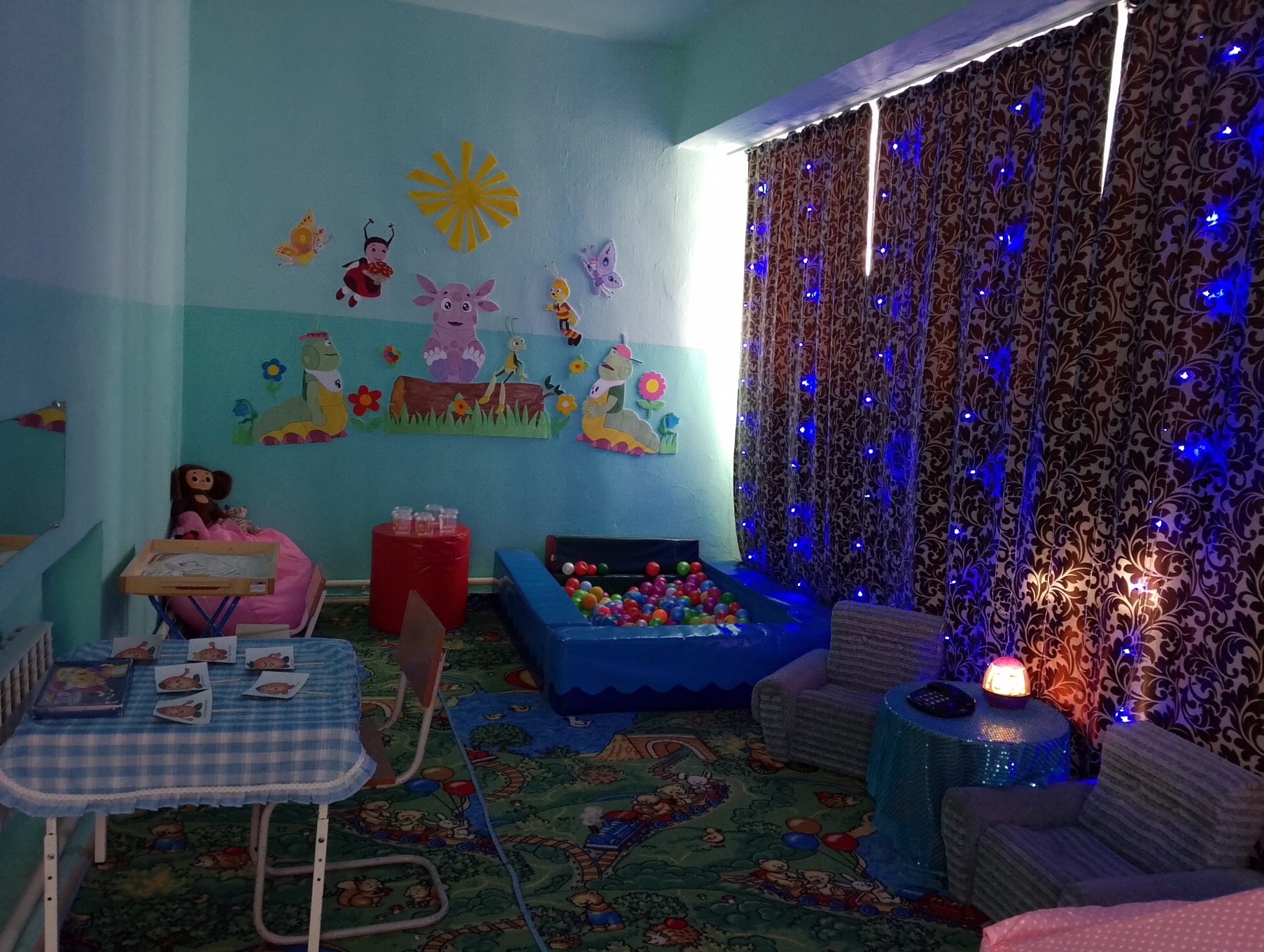 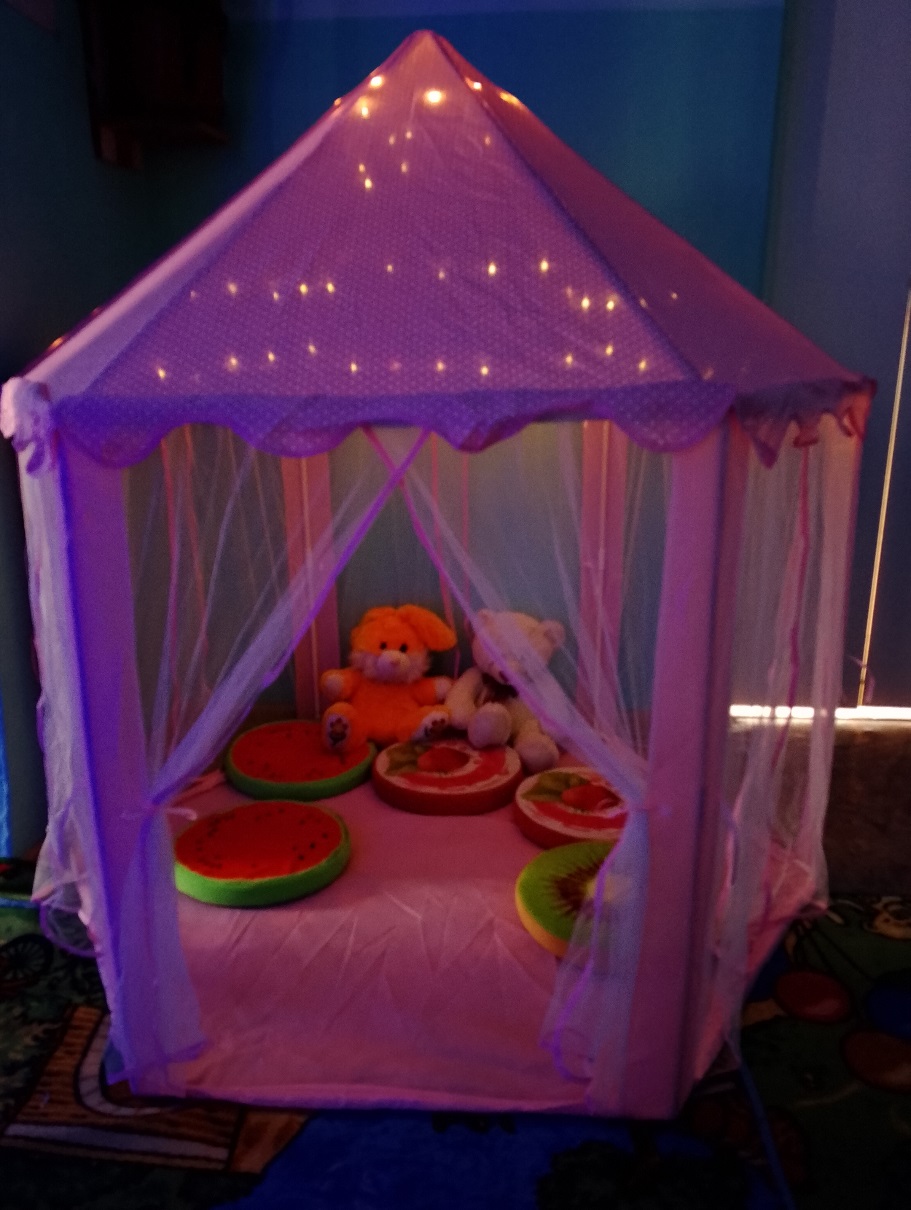 Цель: обеспечение индивидуального подхода к психологическим особенностям каждого ребенка (гиперактивность, агрессия, тревожность, застенчивость).Задачи: - Обучение детей способам выражения гнева приемлемым способом.- Обучение детей приемам регуляции  своего настроения.- Обучение детей бесконфликтному общению  друг с другом.- Повышение самооценки тревожных и застенчивых детей.
«Удобное мягкое кресло-мешок»
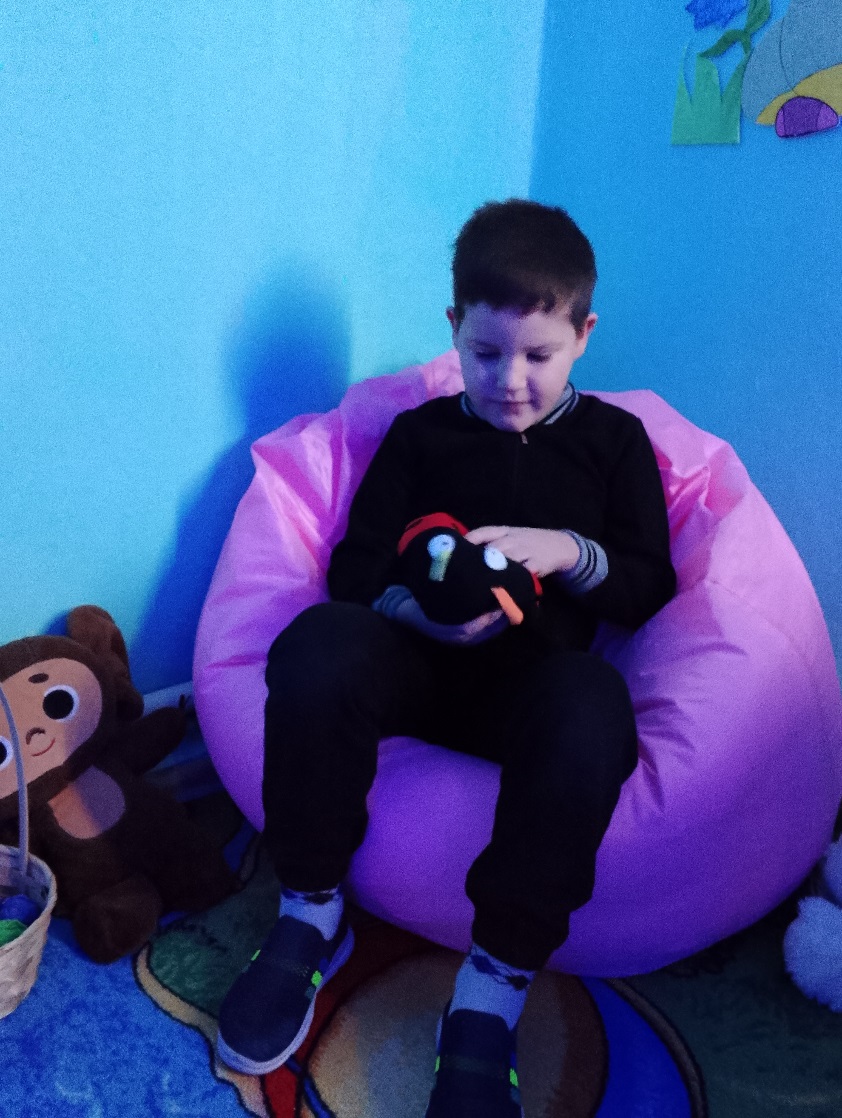 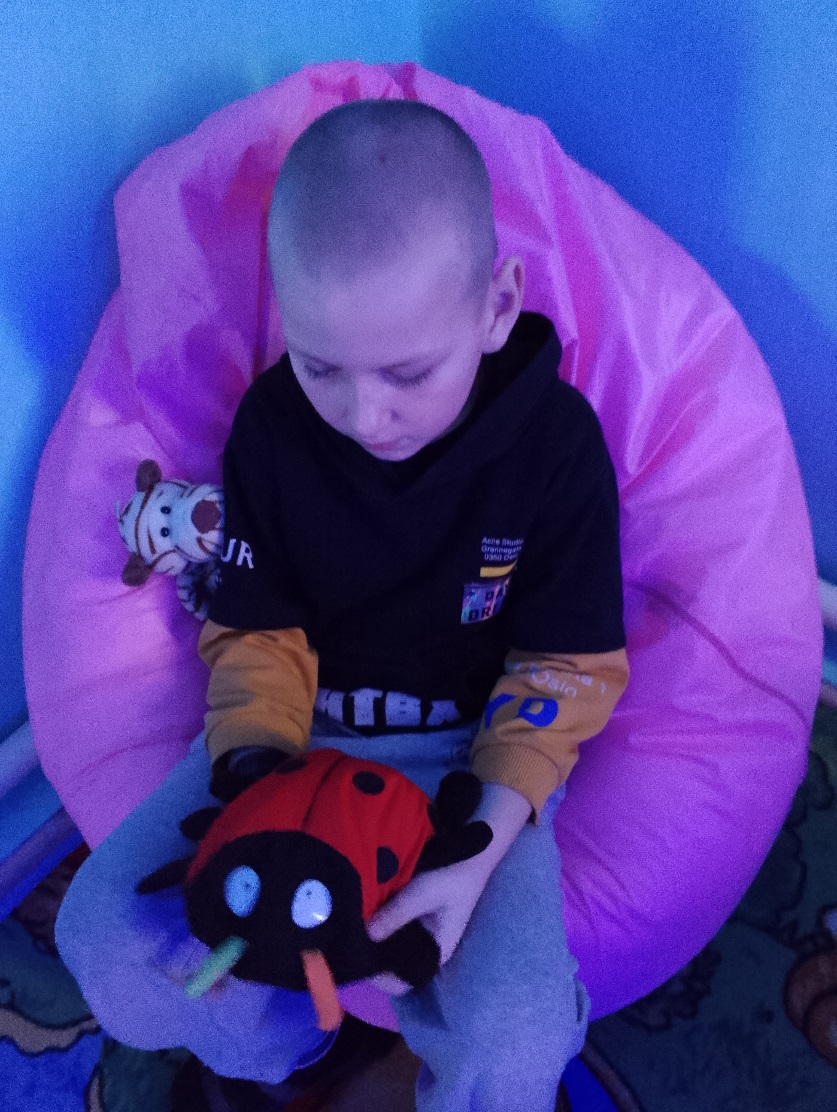 «Игрушечный телефон»
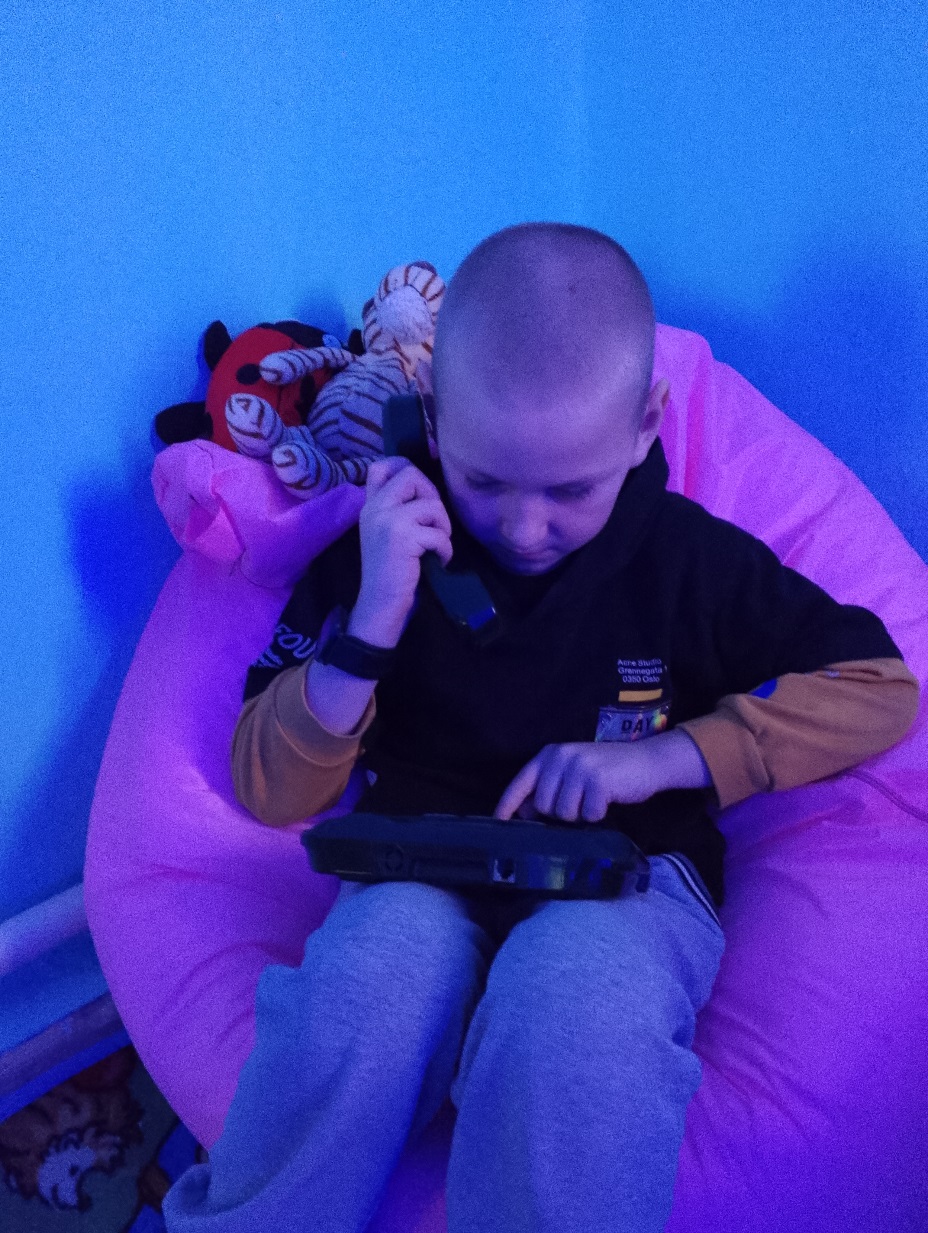 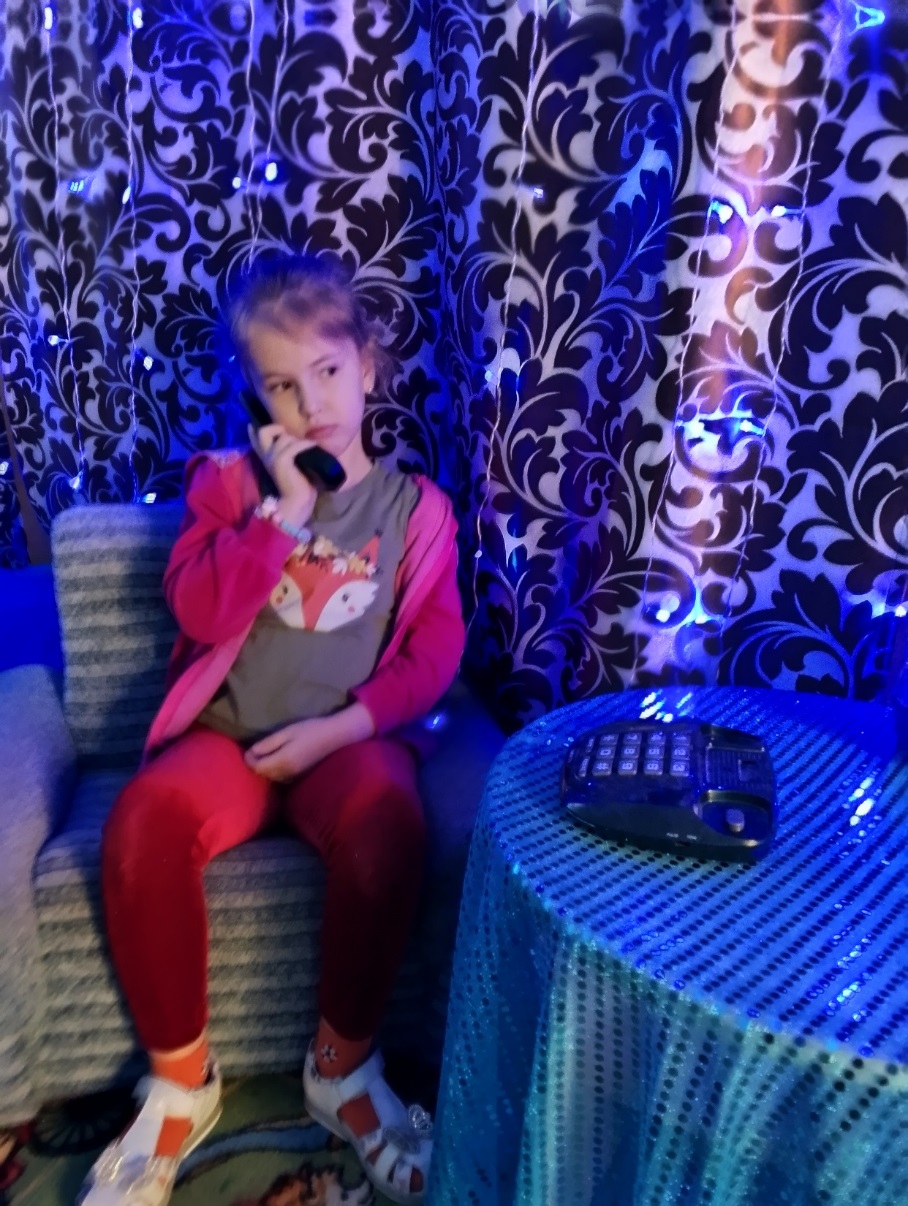 «Стаканчик для криков»
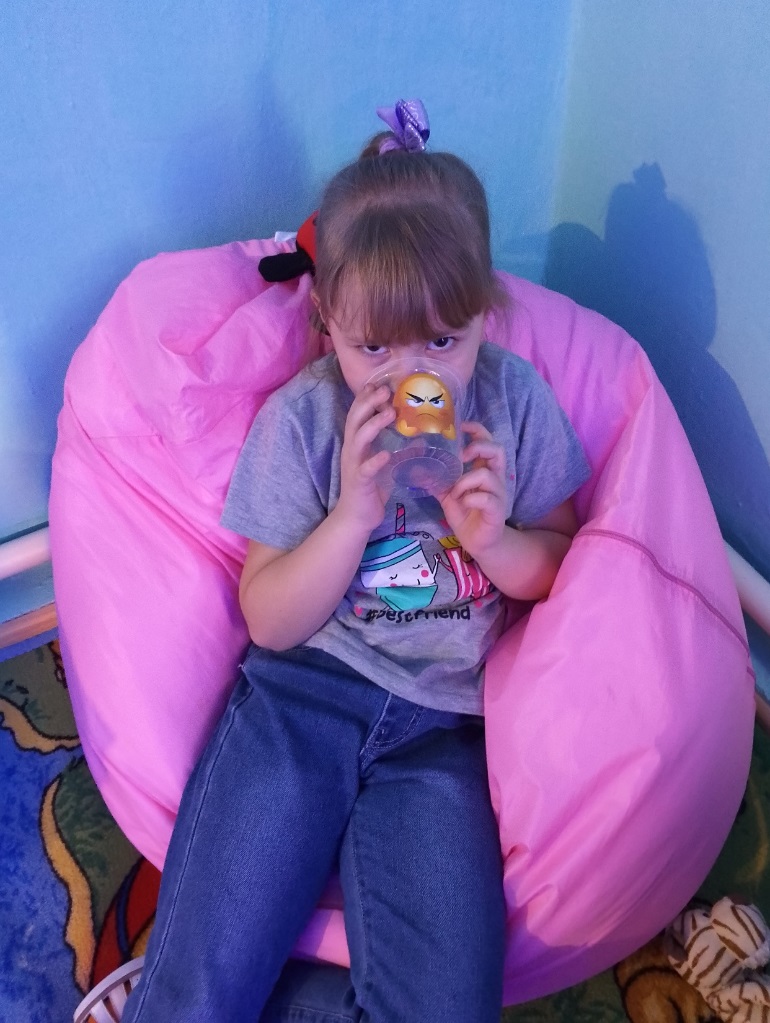 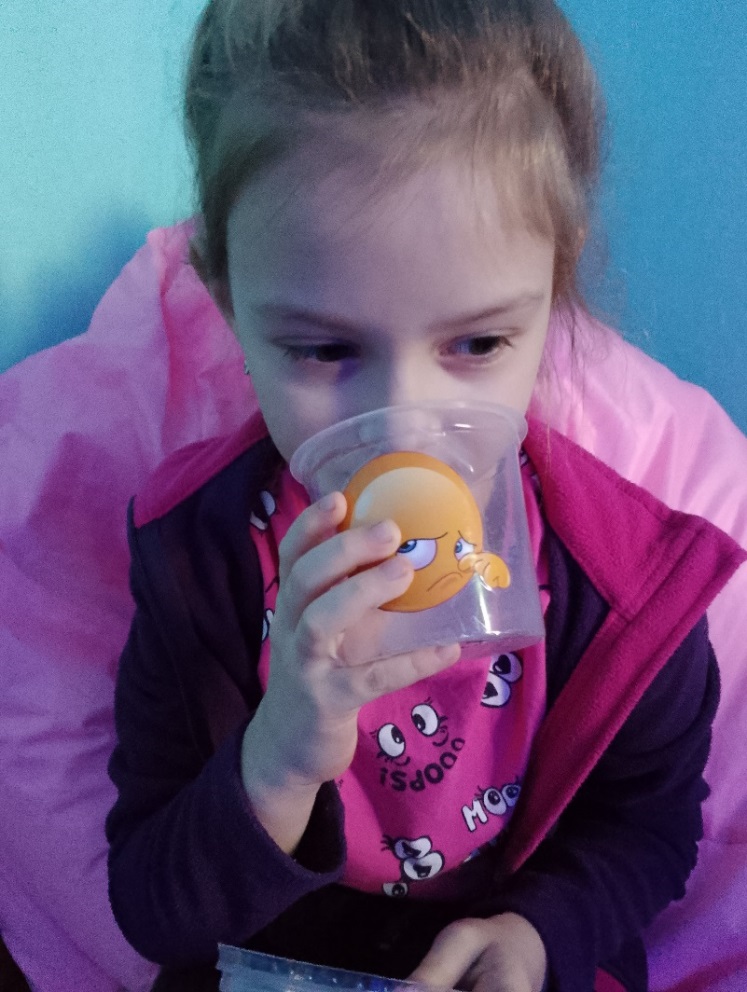 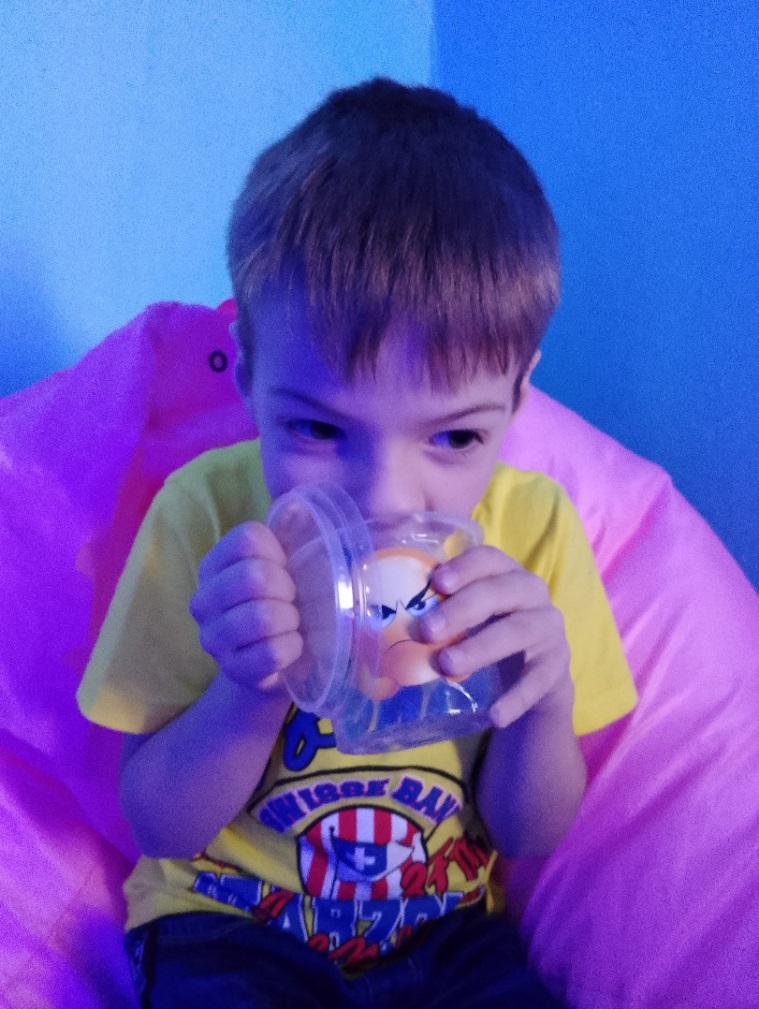 «Цветные клубочки»
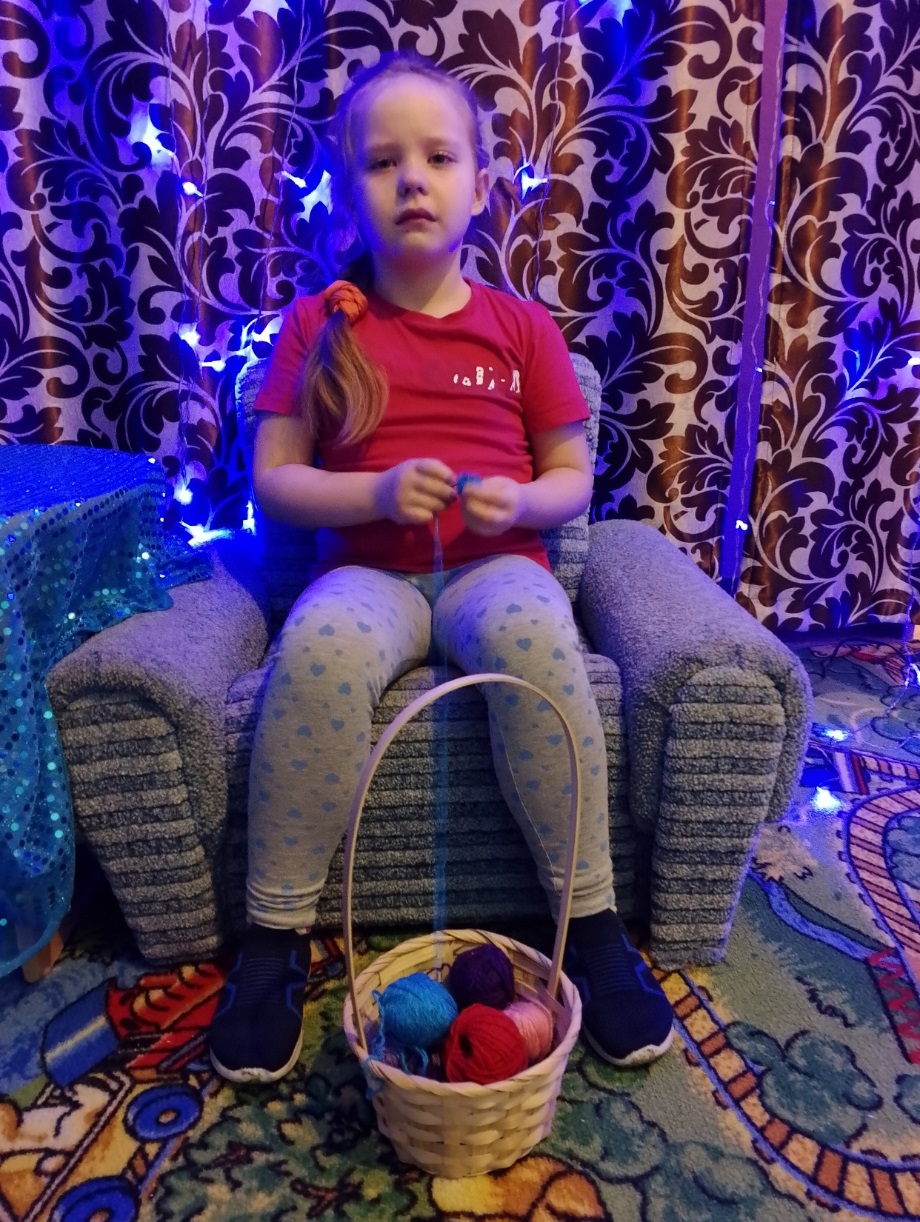 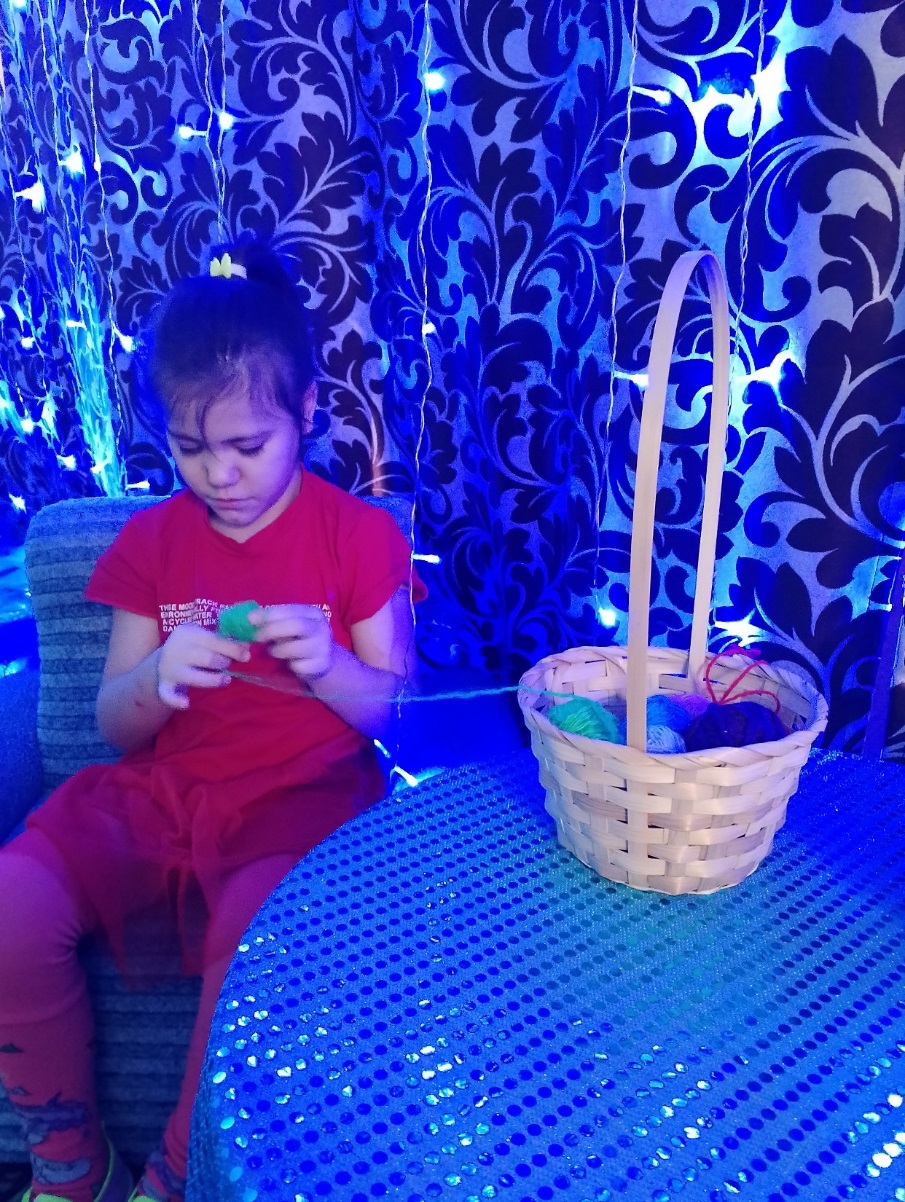 «Зеркало эмоций»
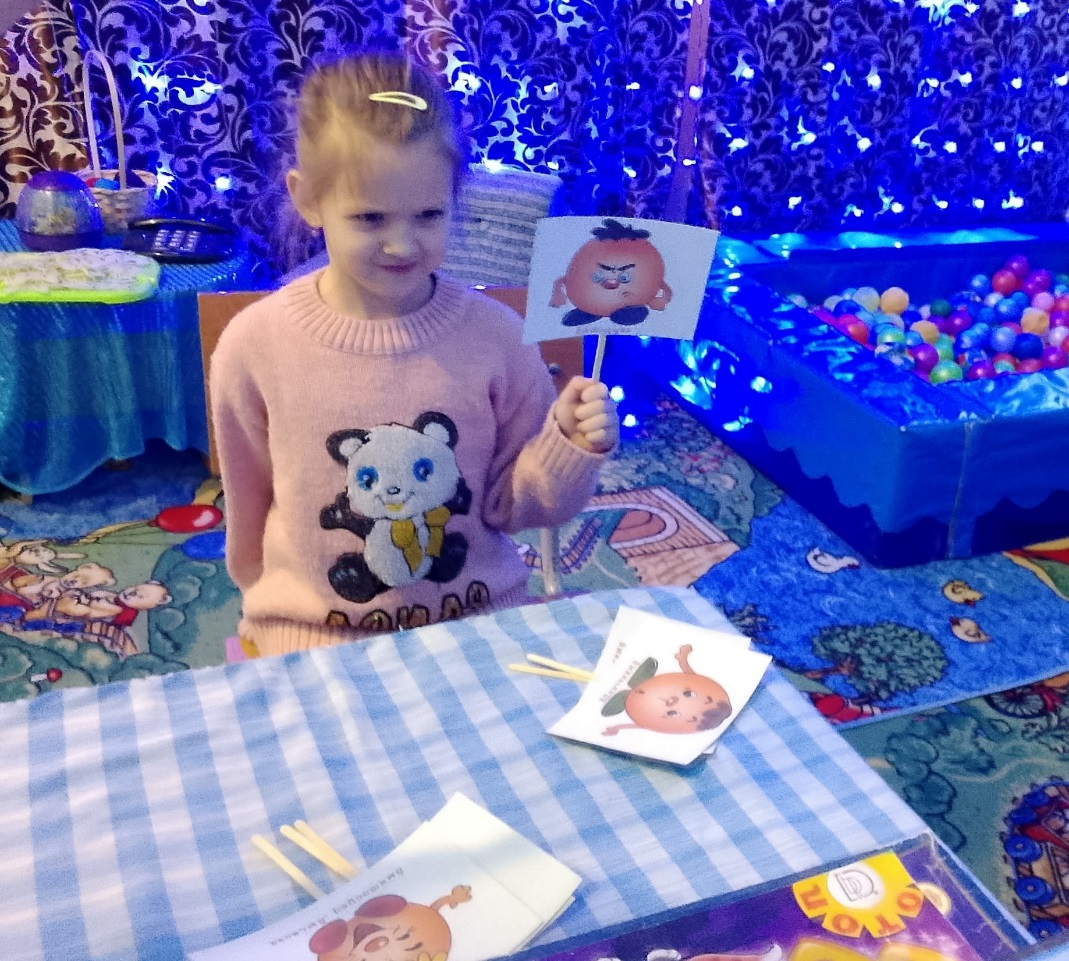 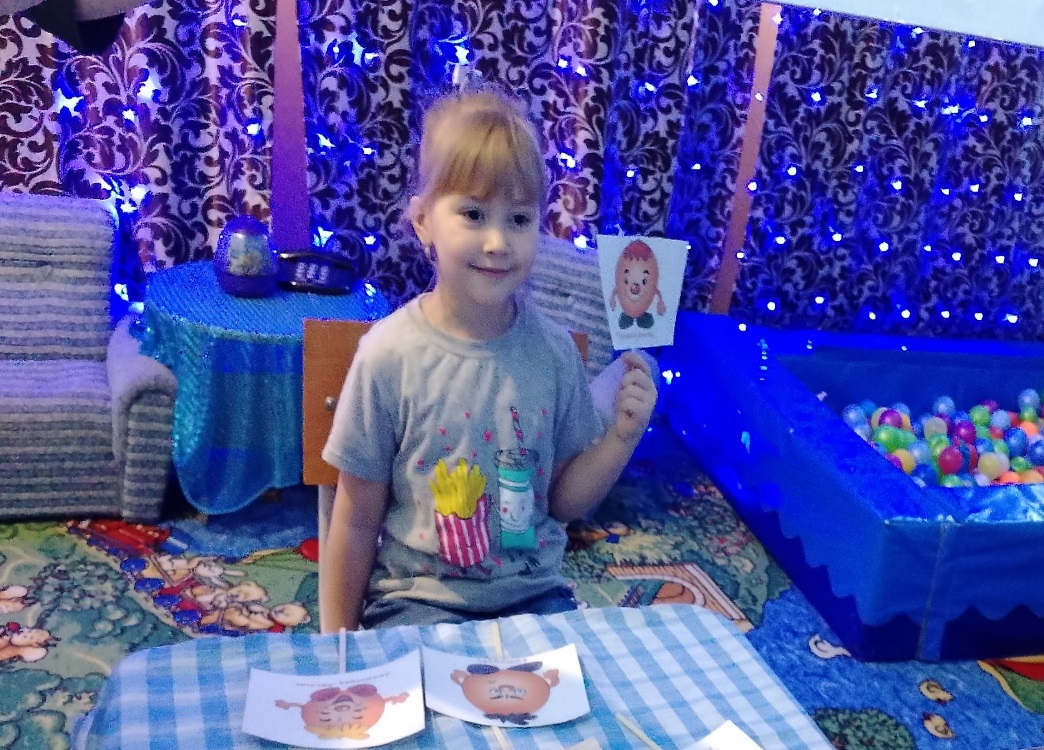 «Палатка-домик»
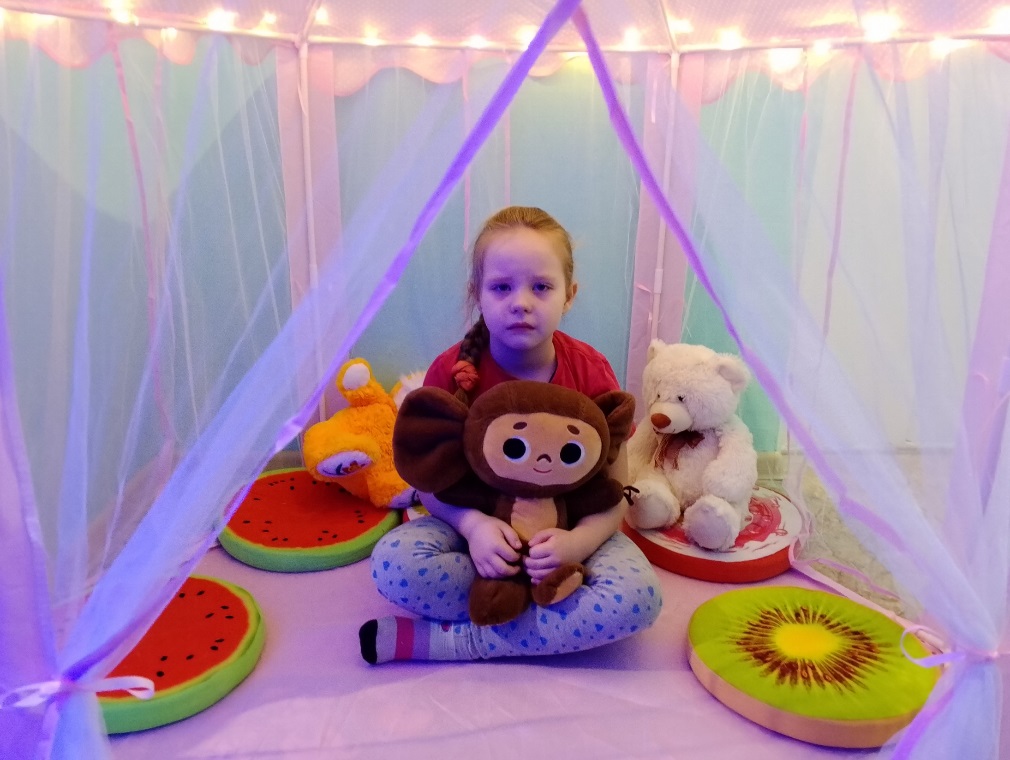 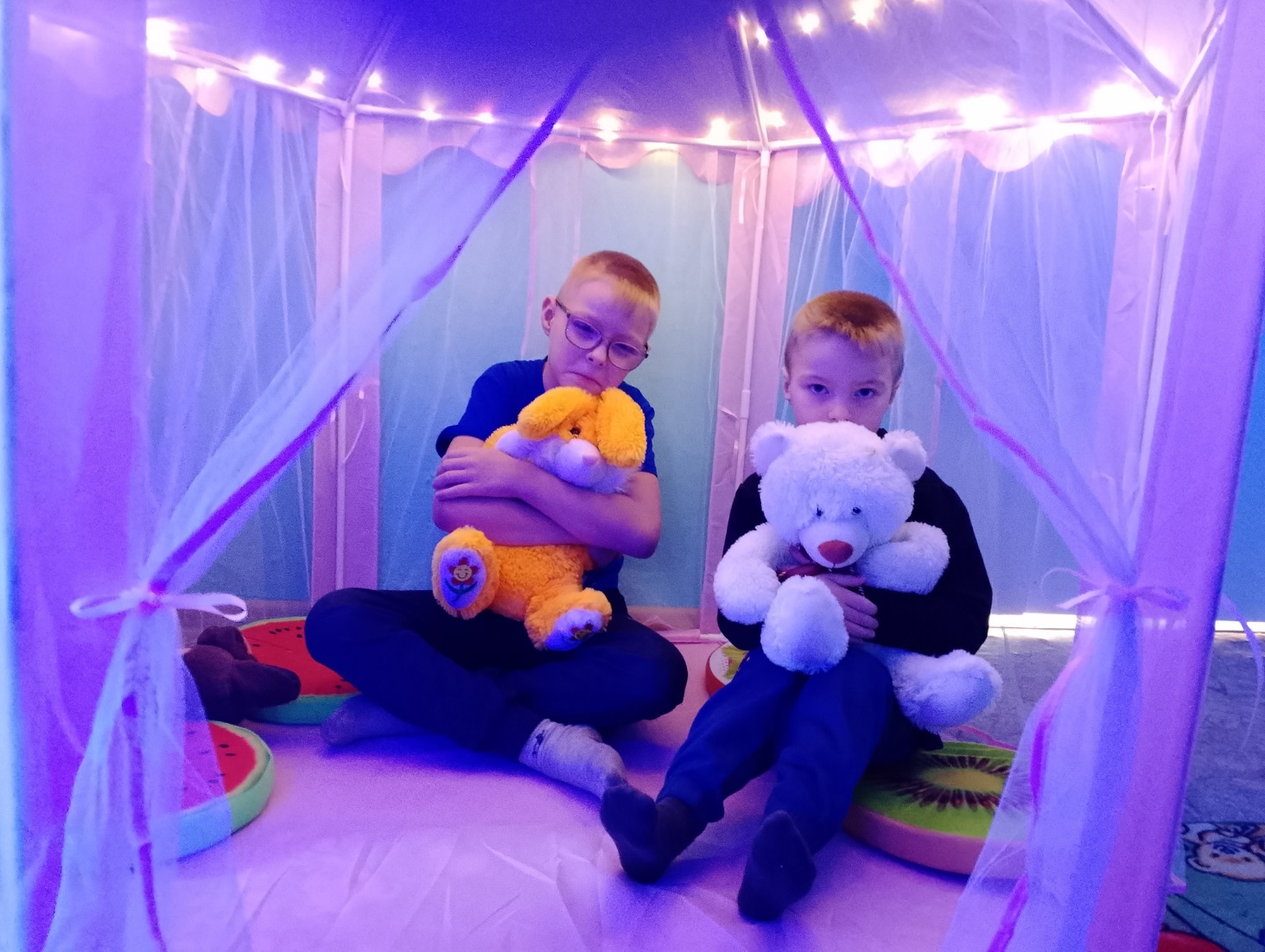 «Стол для рисования песком»
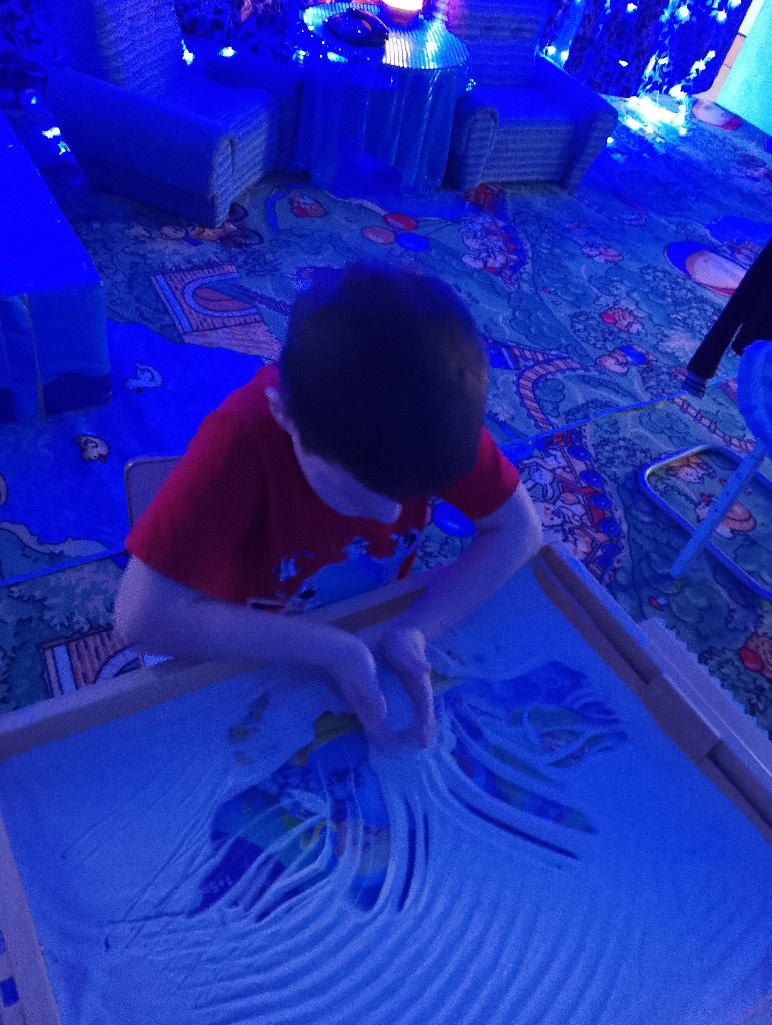 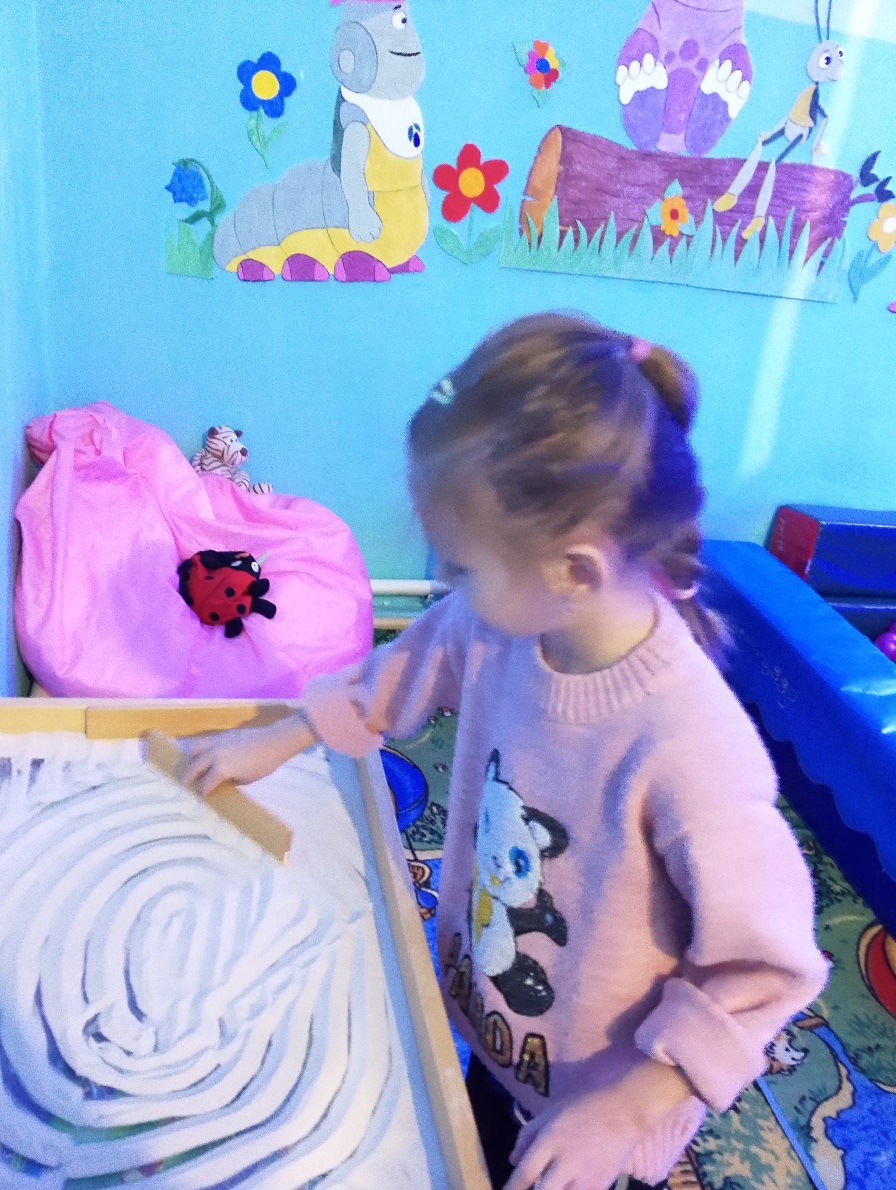 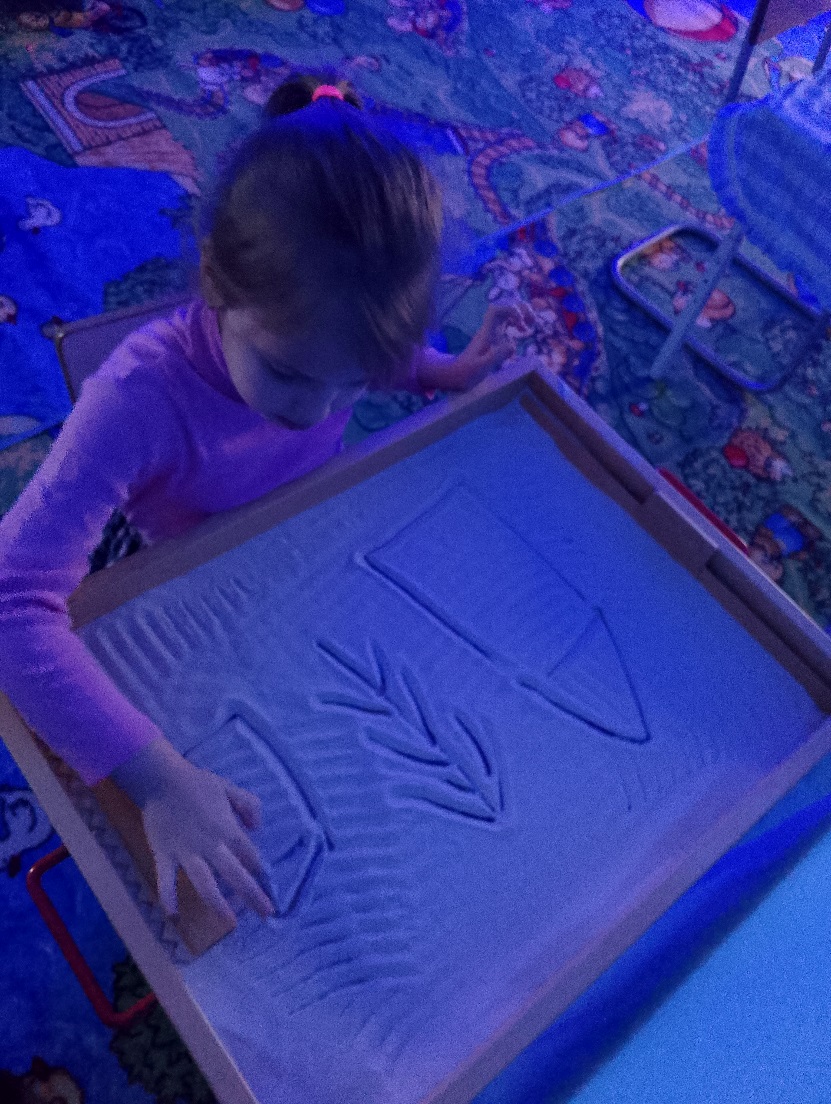 «Аква лампа аквариум»
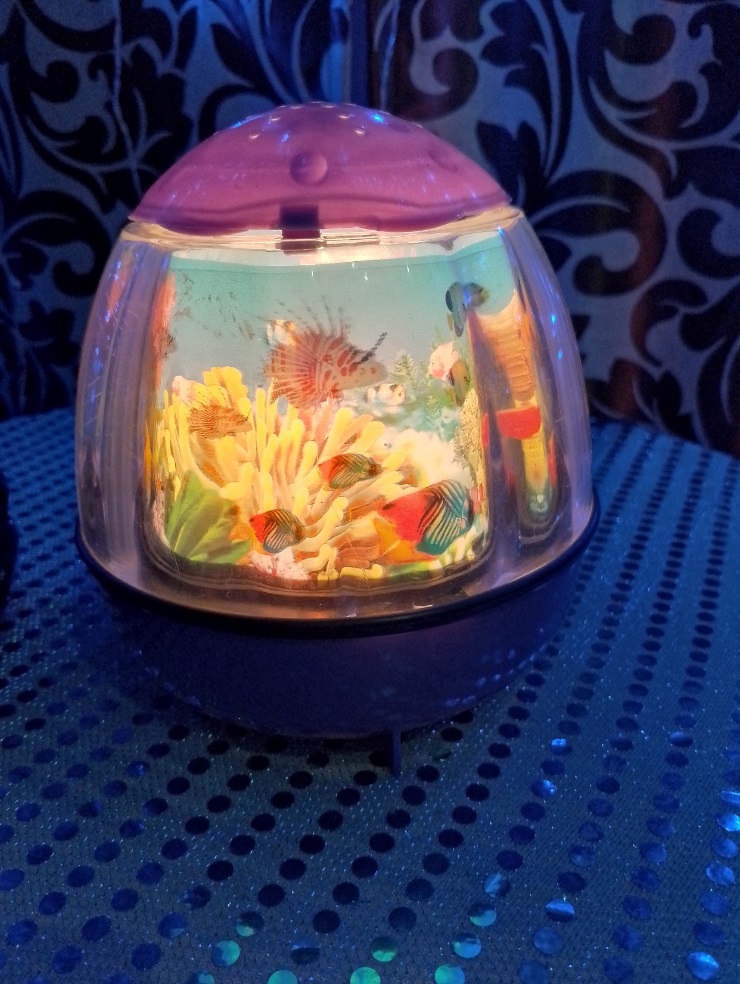 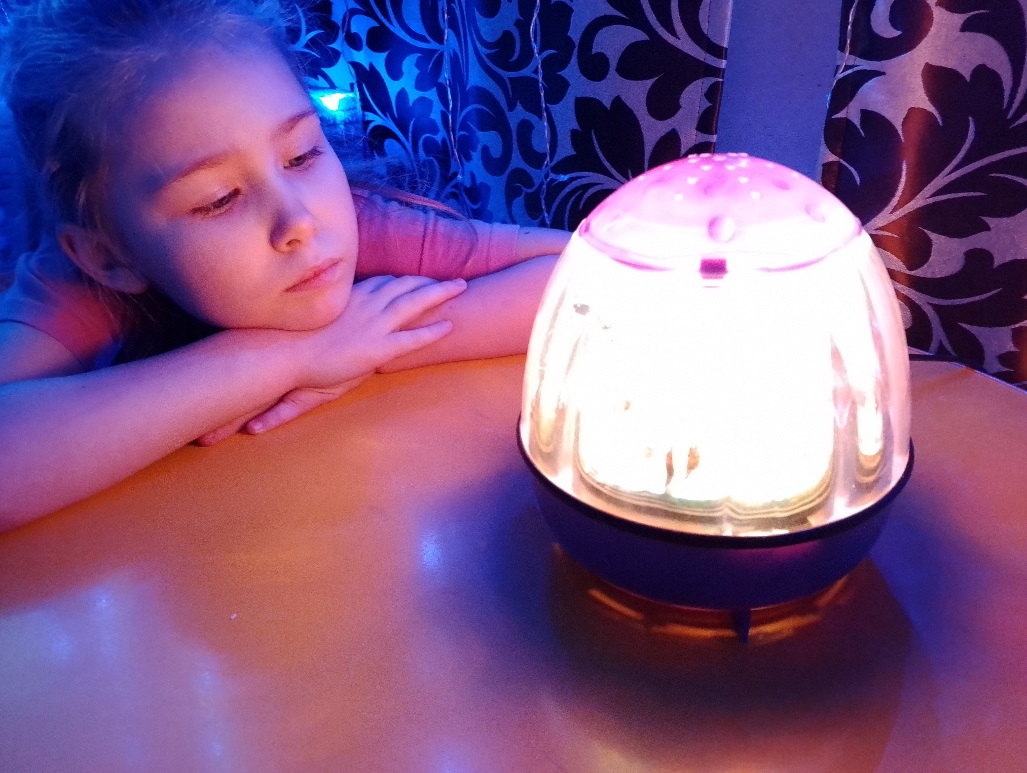 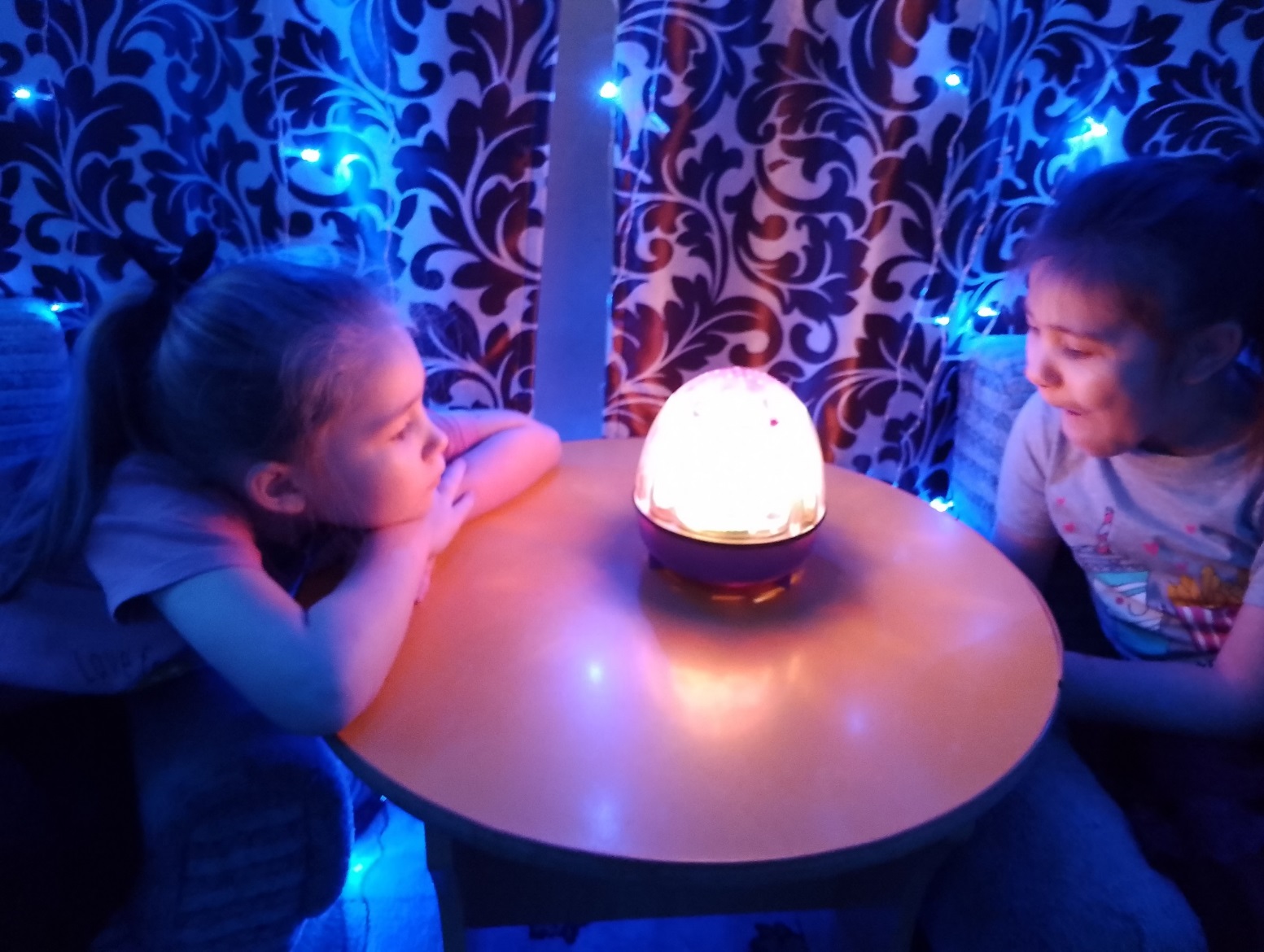 «Груша для битья»
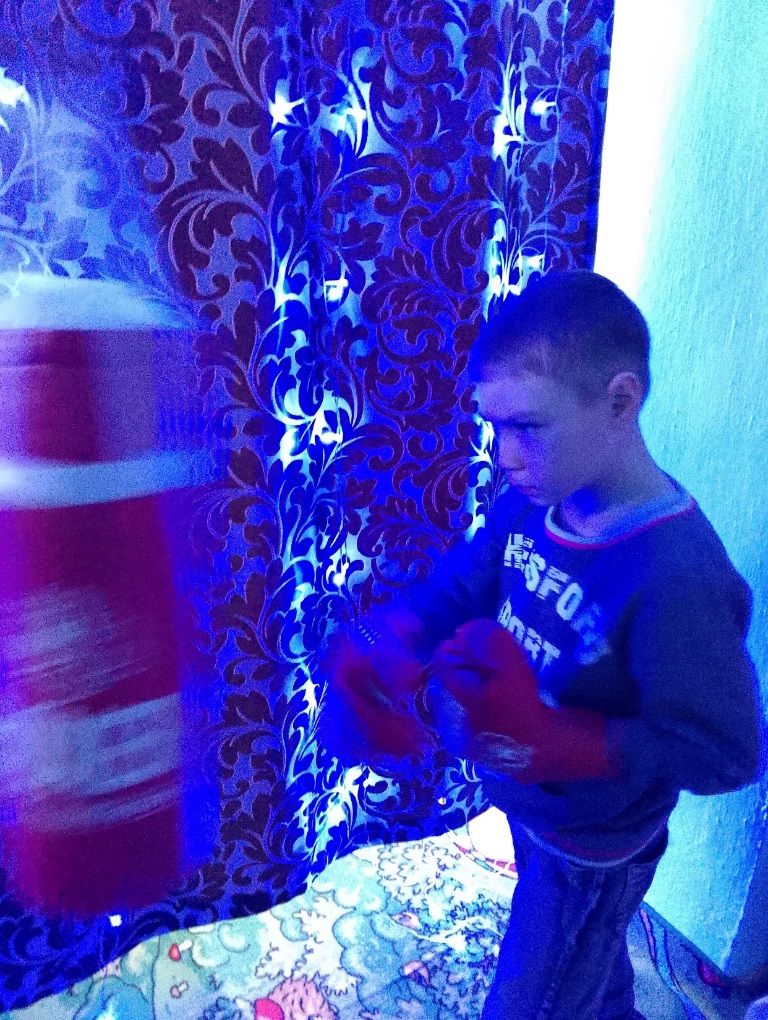 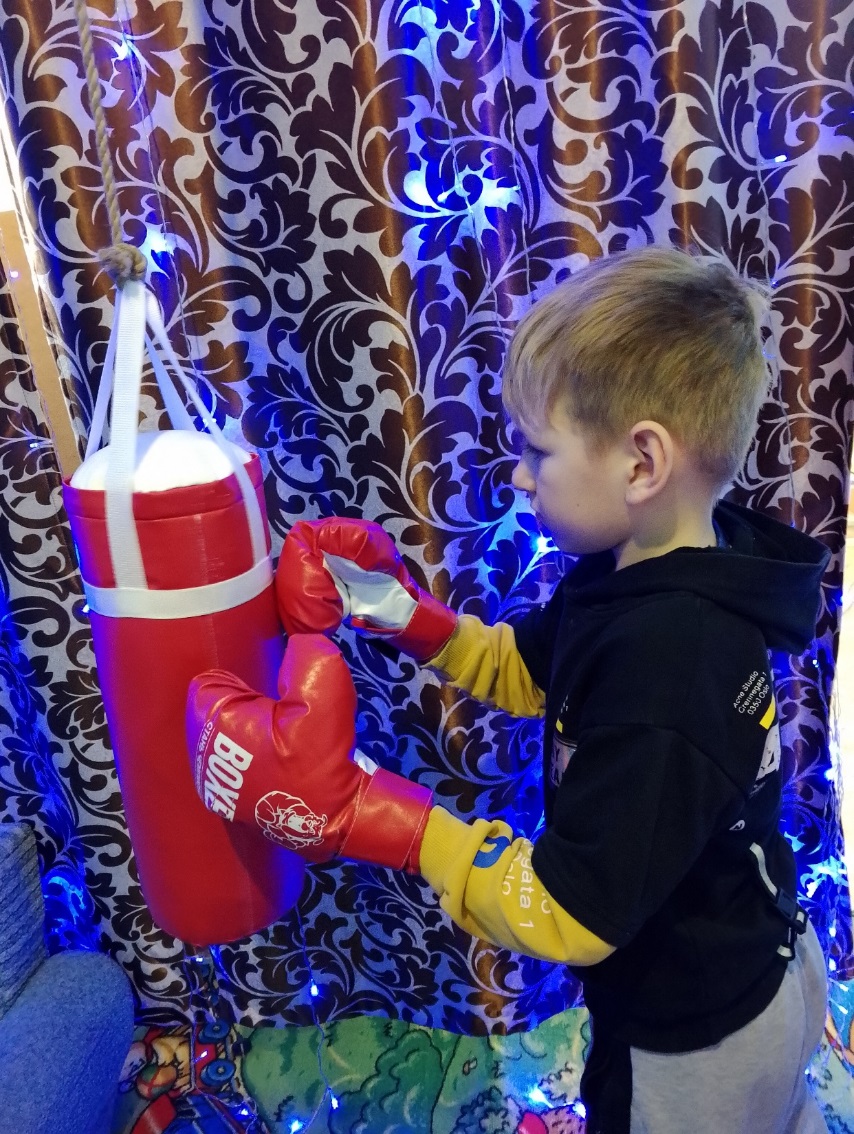 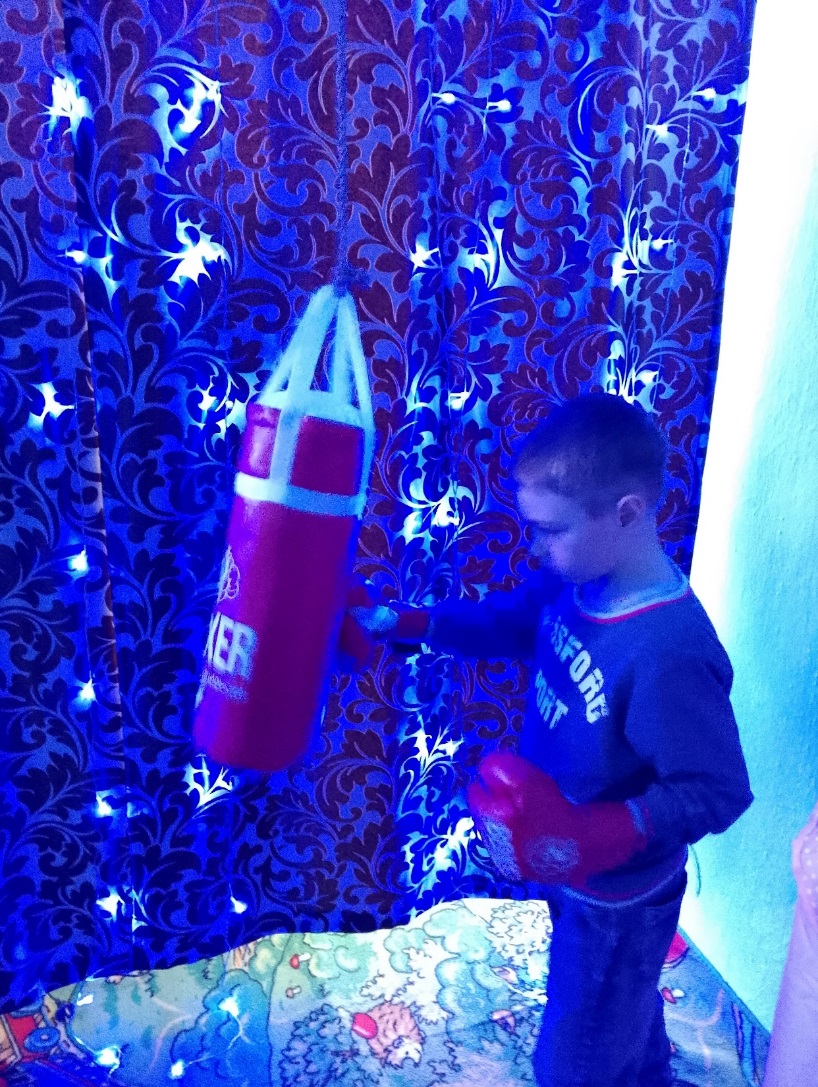 «Сухой бассейн»
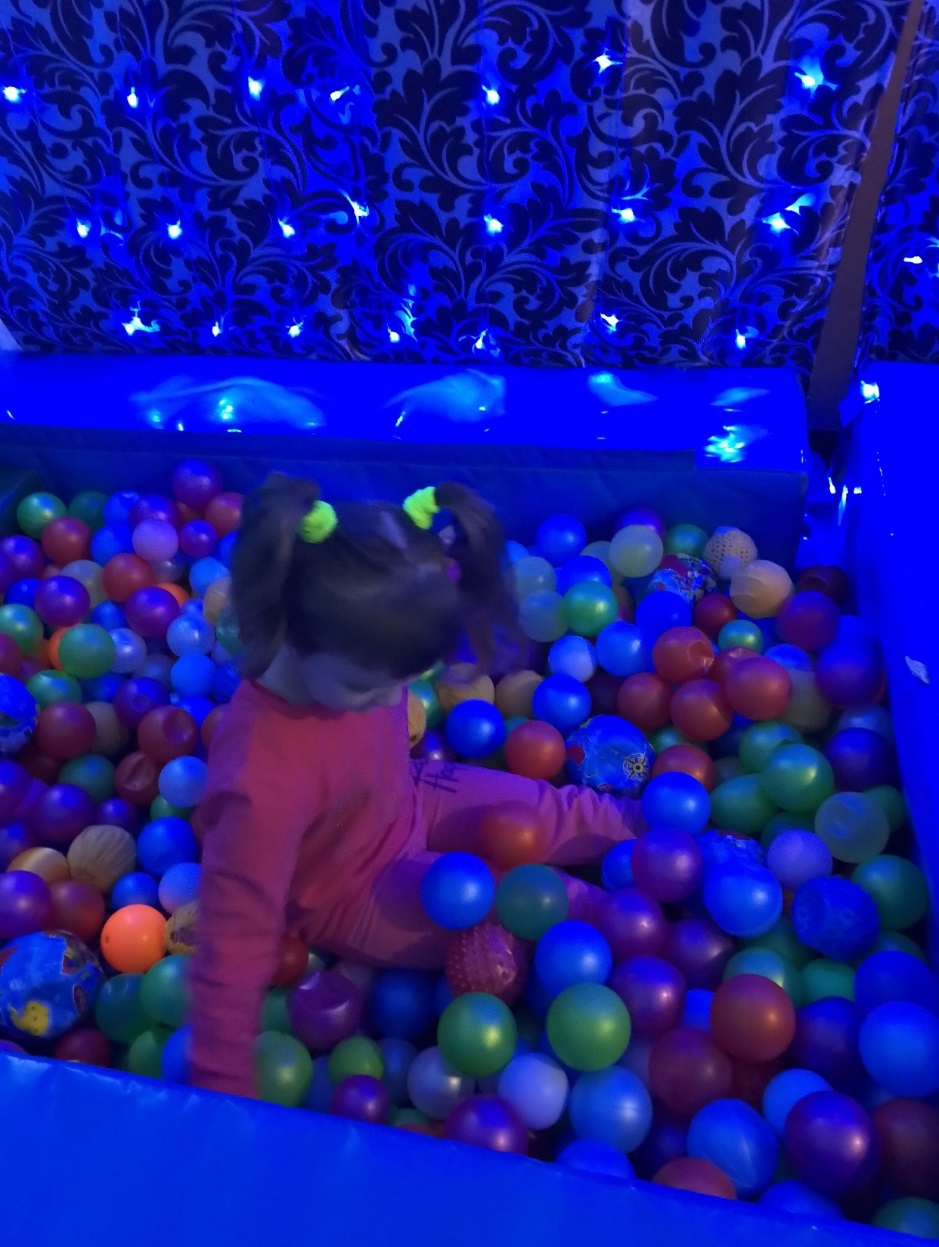 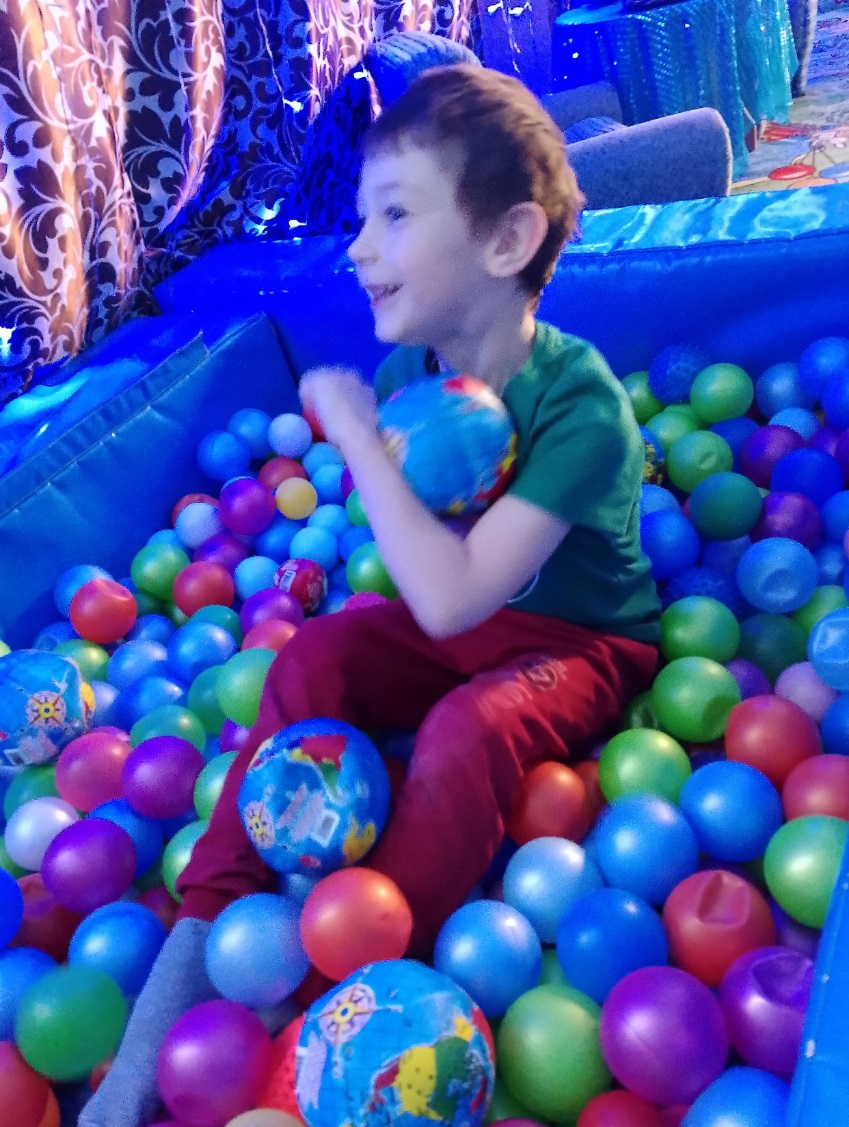 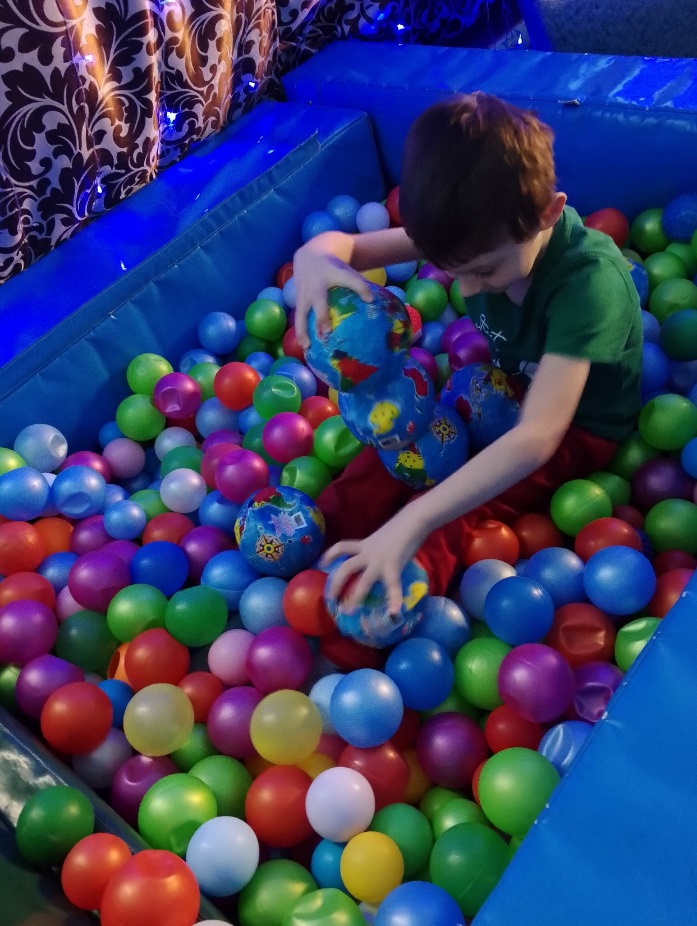 Ожидаемый результат:умение детей с повышенной активностью владеть приёмами саморегуляции;снижение проявления у агрессивных детей ссор и драк;благодаря материалам раскроются тревожные и застенчивые дети;умение дошкольников сотрудничать друг с другом, согласованно действовать в командных играх.
Спасибо за внимание!Творческих успехов!
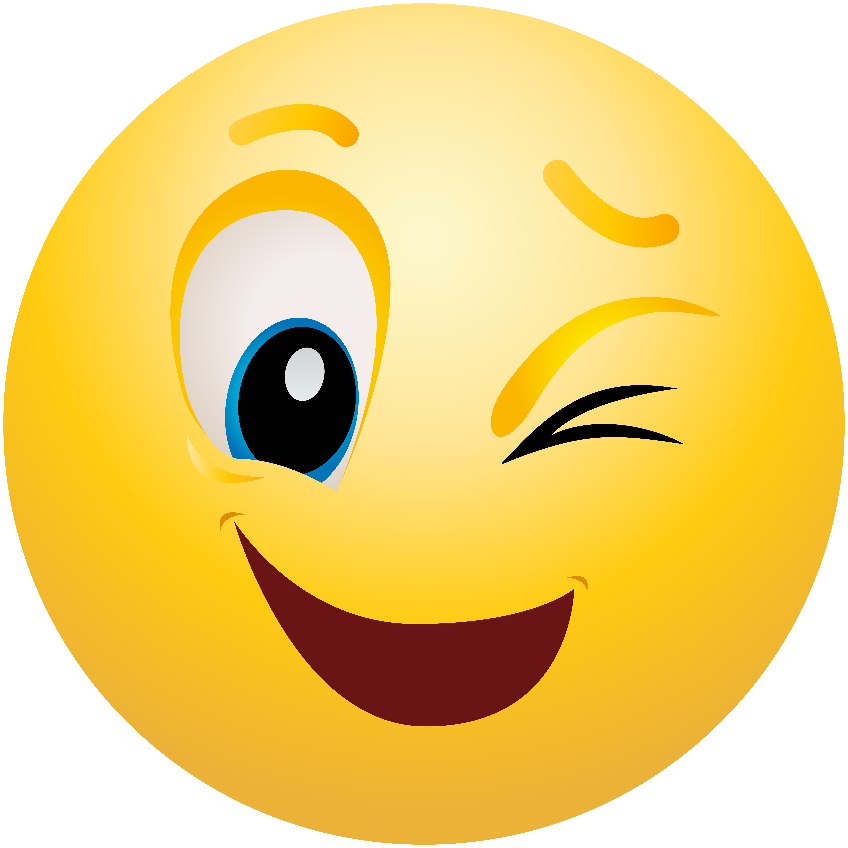